The Immaculate Conception & Annunciation
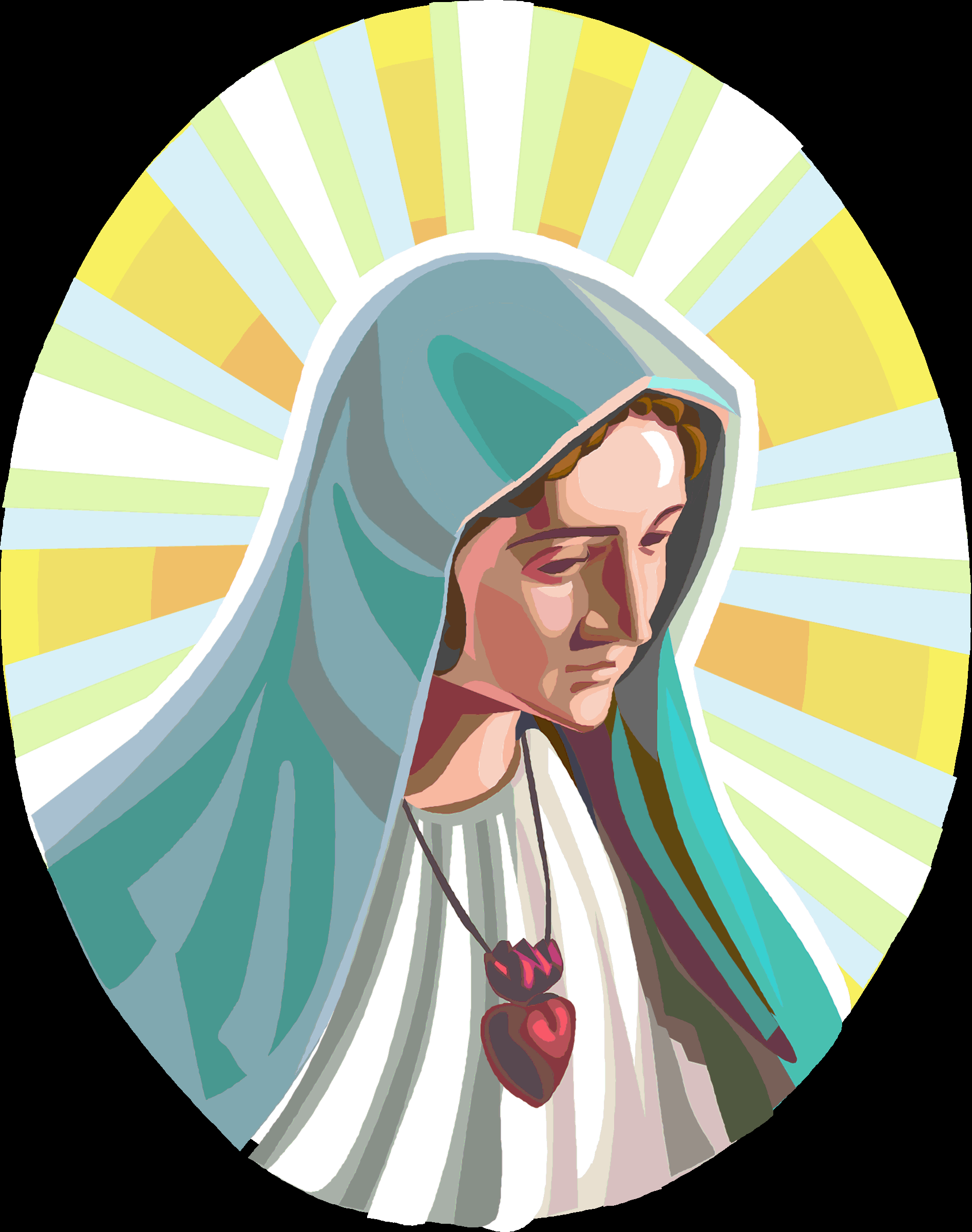 The Immaculate Conception
Refers to the belief that Mary was “conceived by her parents without the taint or stain of original sin associated with human conception and birth”
The Annunciation
Refers to the time when the angel Gabriel appeared to Mary
Mary accepted God’s will during the Annunciation
Gabriel told Mary that:
She is “full of grace”
The Holy Spirit will help her conceive a son
The Annunciation
Her son should be named Jesus
Jesus will be great
Jesus will be called the “Son of the Most High”
Jesus will reign forever and there will be no end to His Kingdom
Sources
Christian Confessions: A Historical Introduction. Louisville: Westminister John Knox Press, 1996.
“The Annunciation.” Retrieved from New Advent’s website: http://www.newadvent.org/cathen/01541c.htm